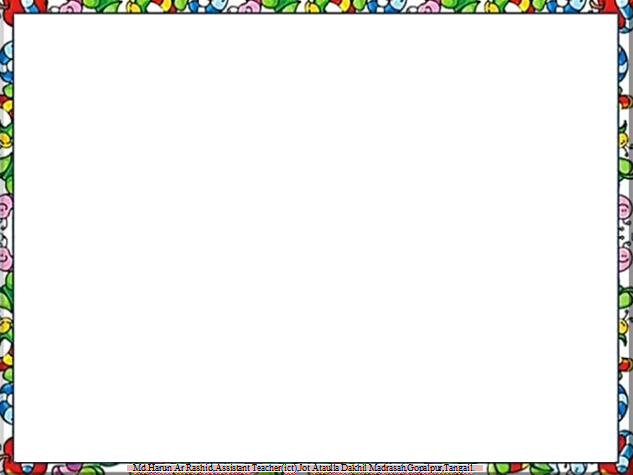 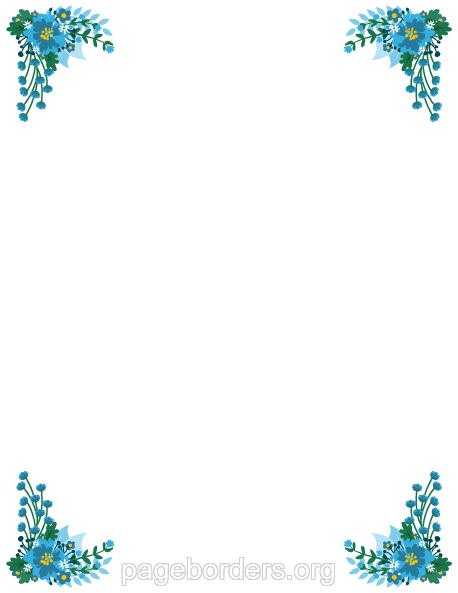 ***এই স্লাইডটি সম্মানিত শিক্ষকবৃন্দের জন্য। তাই স্লাইডটি হাইড করে রাখা হয়েছে। এই পাঠটি শ্রেণিকক্ষে উপস্থাপনের আগে পাঠ্যপুস্তকের নির্দিষ্ট পাঠের সঙ্গে মিলিয়ে নিন। এই পাঠটি শ্রেণিকক্ষে উপস্থাপনের সময় প্রত্যেকটি ধাপের জন্য শিক্ষক পূর্বেই সময় বিভাজন করে নিবেন। পাঠটি ক্লাসে উপস্থাপনের সময় F5 চেপে  Slide show শুরু করুন। মাউস অথবা এরো কী চেপে চেপে উপস্থাপনের কাজ শেষ করুন...!!!
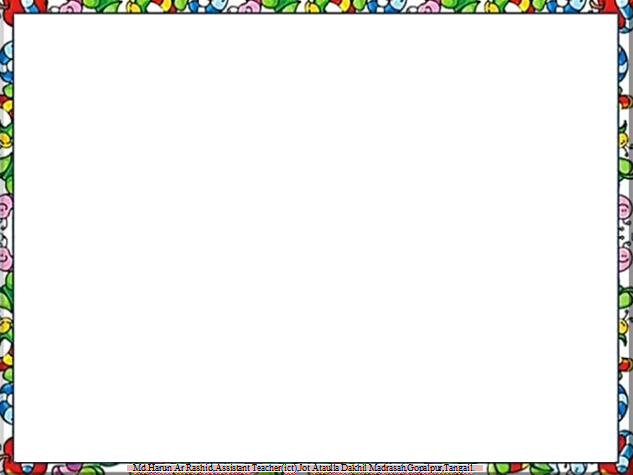 আজকের ক্লাসে সবাইকে স্বাগত
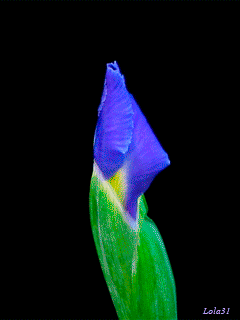 HARUN AR RASHID, ASSISTANT TEACHER (ICT), JOT ATAULLA DAKHIL MADRASAH, GOPALPUR , TANGAIL
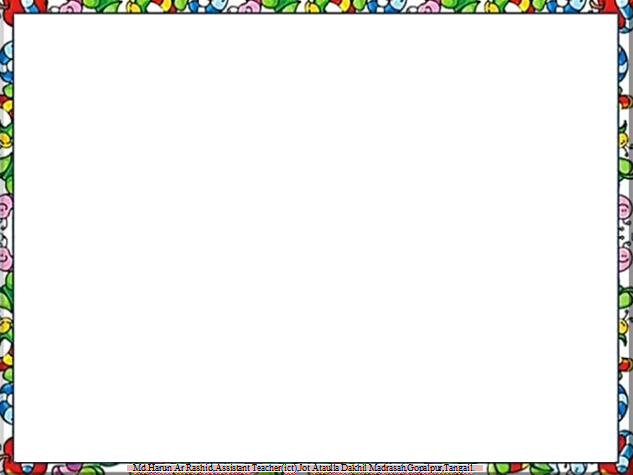 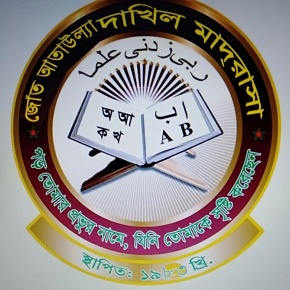 শিক্ষক পরিচিতি
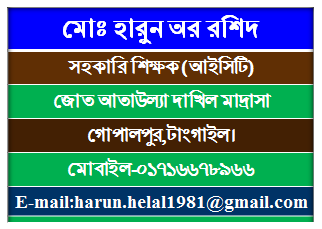 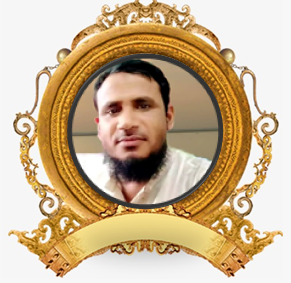 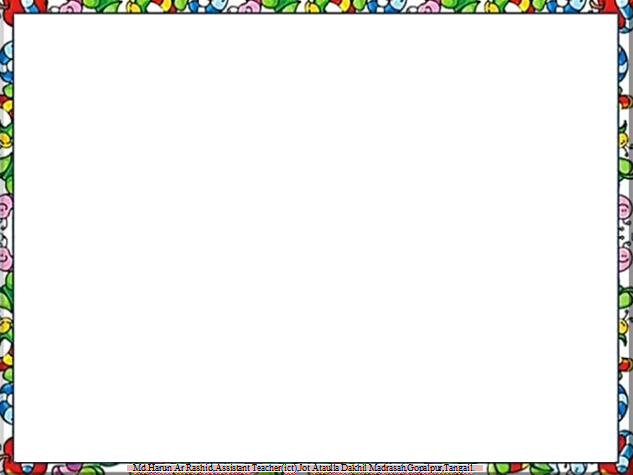 পাঠ পরিচিতি
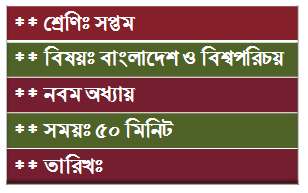 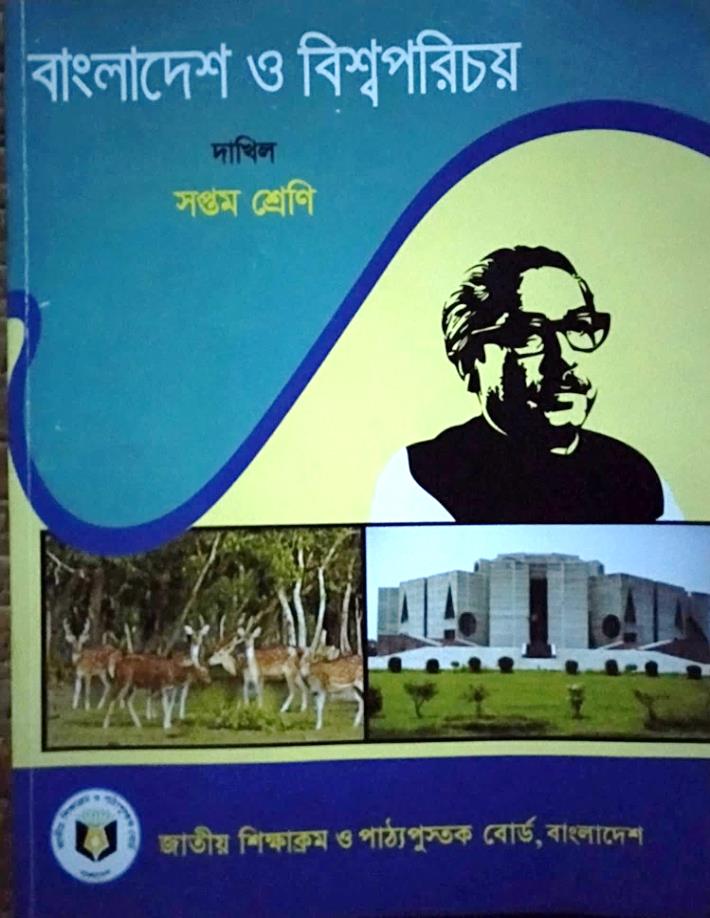 3০/১০/১৯
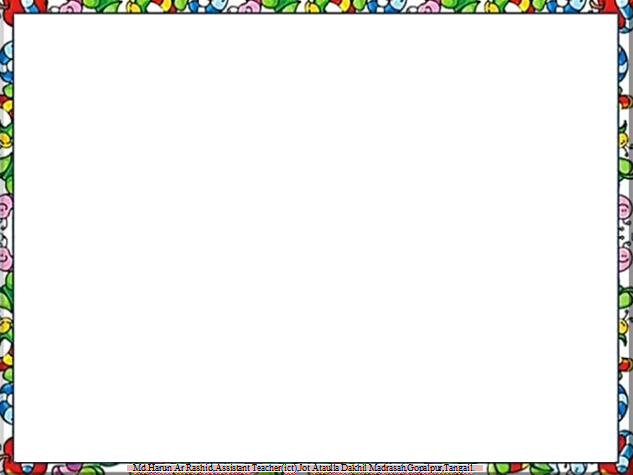 ছবির দিকে লক্ষ্য করো কেমন বয়সের মানুষ মনে হয়?
১
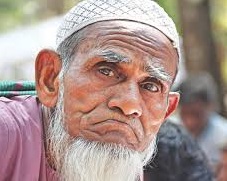 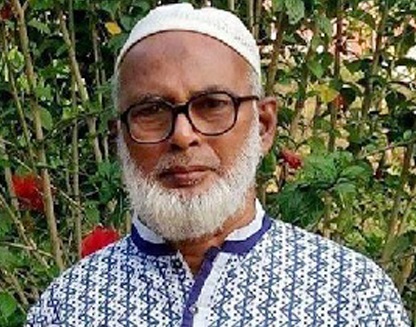 ২
৪
৩
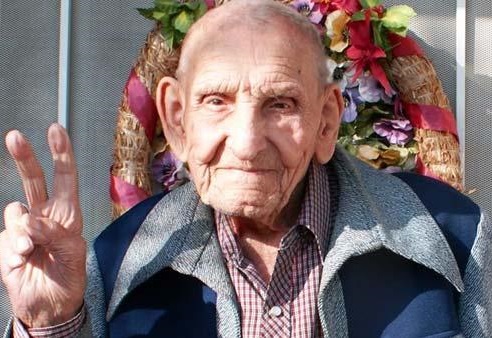 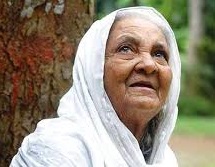 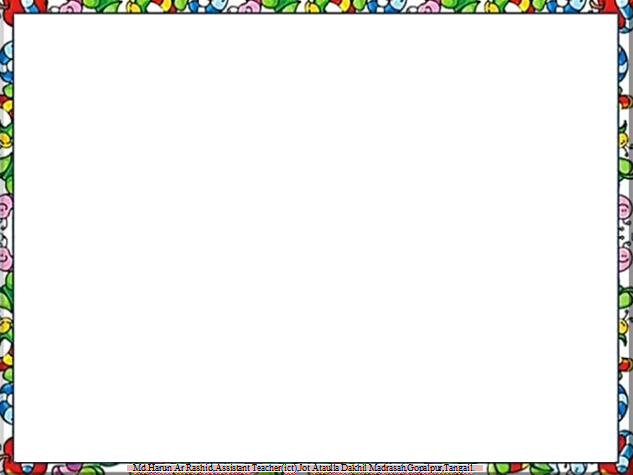 প্রবীণ অধিকার
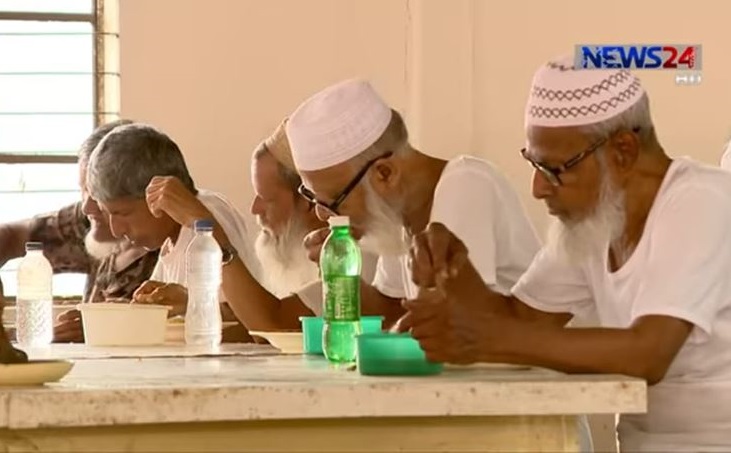 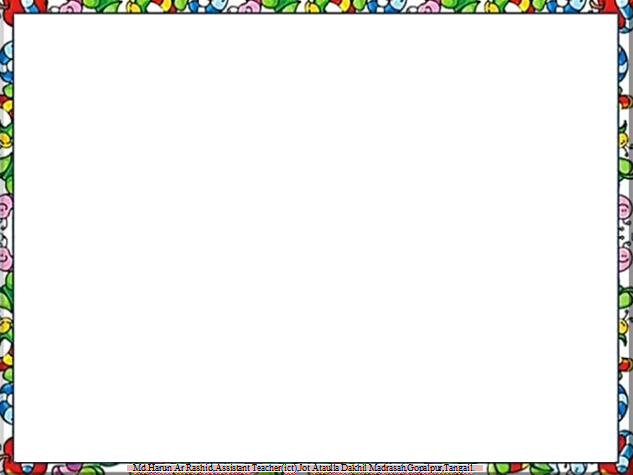 শিখনফল
এই পাঠ শেষে শিক্ষার্থীরা............
**প্রবীণ কারা তা বলতে পারবে।
** প্রবীণ অধিকারের ধারণা বর্ণনা করতে পারবে।
** প্রবীণ অধিকারসমূহ ব্যাখ্যা করতে পারবে।
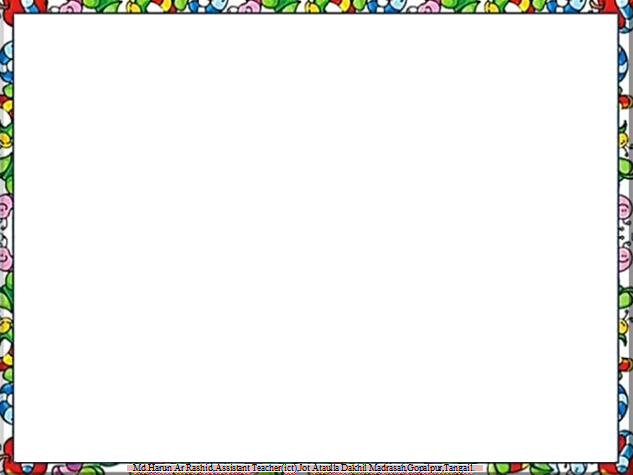 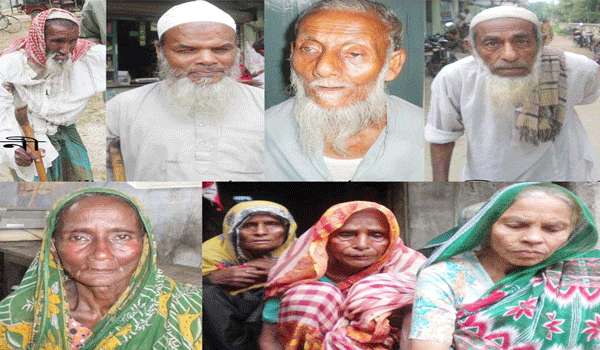 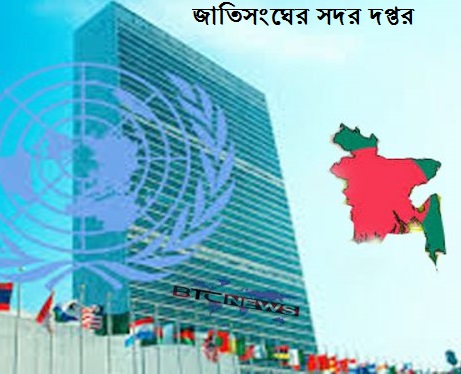 **অধিকার হলো সমাজ ও রাষ্ট্র কর্তৃক স্বীকৃত কতোগুলো সুযোগ-সুবিধা যা ভোগের মাধ্যমে নাগরিকের ব্যক্তিত্বে বিকাশ ঘটে। নাগরিকদের শারীরিক,মানসিক,সামাজিক ও অর্থনৈতিক বিকাশের জন্য অধিকার ভোগ করার নিশ্চয়তা দান আধুনিক রাষ্ট্রের দায়িত্ব। অধিকার বলতে মানবাধিকারই বোঝানো হয়ে থাকে। মানুষের সব ধরনের অধিকার মানবাধিকার সনদে লেখা থাকে। জাতিসংঘ ১৯৪৮ সালে মানবাধিকার সনদ প্রকাশ করে।
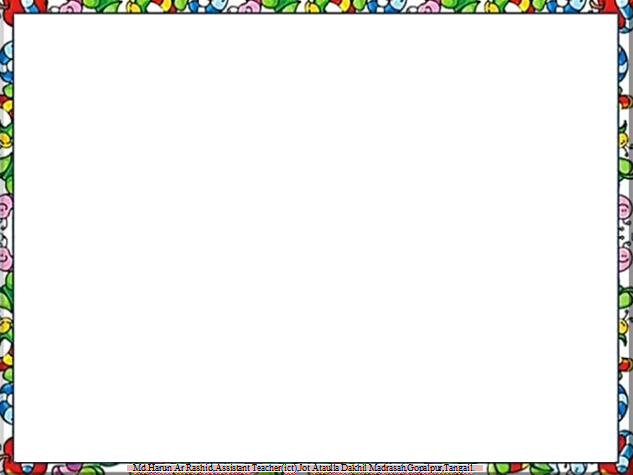 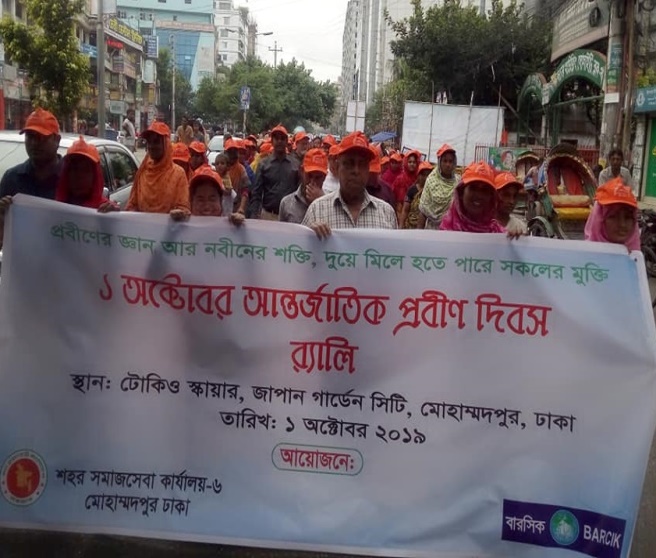 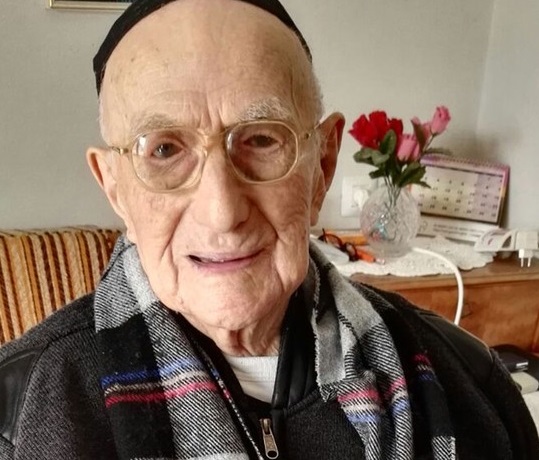 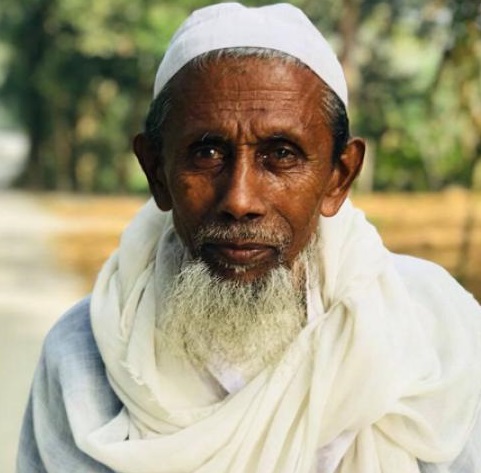 **প্রবীণ অধিকারের ধারণাঃ আমাদের দেশে সাধারণত ষাটোর্ধ্ব বয়সের মানুষকে প্রবীণ বলে গন্য করা হয়। কারণ ঐ বয়সের পর মানুষ দৈনন্দিন জীবিকা উপার্জনের কাজ থেকে অবসর নেয়। বাংলাদেশে সরকারি চাকুরি থেকে অবসরের বয়স ৫৯ বছর। তবে বিচারপতিদের জন্য ৬৭ বছর এবং বিশ্ববিদ্যালয়ের শিক্ষক ও কোন কোন পেশাজীবিদের জন্য বয়সের এই সীমা সম্প্রতি ৬৫ বছর পর্যন্ত বাড়ানো হয়েছে। বিশ্বের উন্নত দেশগুলোতেও ৬০ বা ৬৫ বয়সের পর একজন মানুষকে প্রবীণ বা ‘সিনিয়র সিটিজেন’ হিসাবে গন্য করা হয়। সমাজে তাঁদেরকে বিশেষ সম্মান ও সুযোগ-সুবিধা দেওয়া হয়।  জাতিসংঘ প্রবীণ জনগোষ্ঠীর অধিকার রক্ষায় কতিপয় নীতিমালা প্রনয়ন করেছে। এছাড়া জাতিসংঘ প্রবীণদের অধিকার ও তাঁদের প্রতি কর্তব্য সম্পর্কে সচেতনতা সৃষ্টি করতে একটি বিশেষ দিনকে ‘প্রবীণ দিবস’ হিসাবে ঘোষনা করেছে।
।
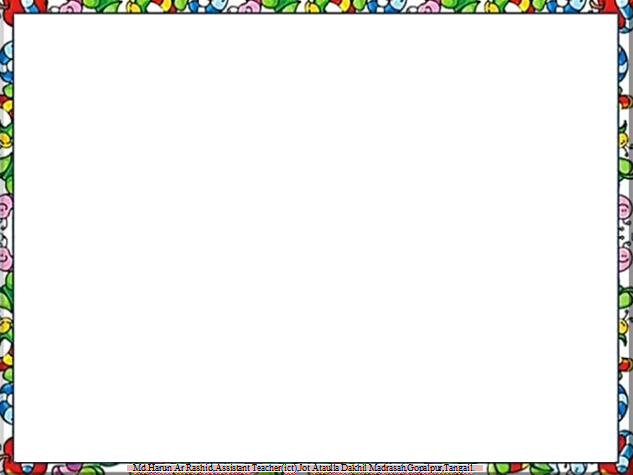 একক কাজ
১। অধিকার বলতে কী বোঝ?
২। জাতিসংঘ ‘প্রবীণ দিবস’ ঘোষণা করেছে কেন?
৩। সিনিয়র সিটিজেন কাদের বলা হয়?
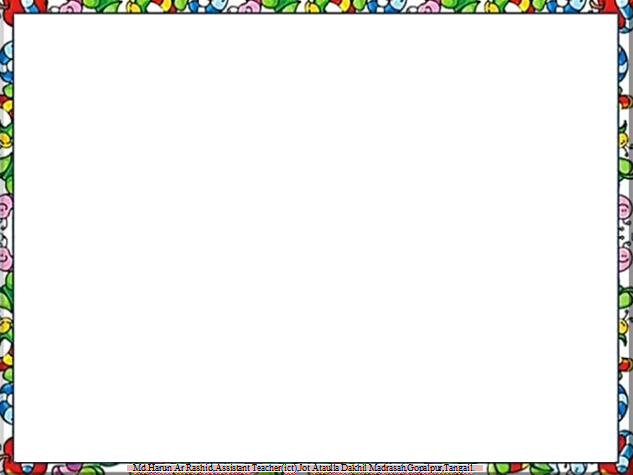 মিলিয়ে নাও
১। উত্তর- অধিকার হলো সমাজ ও রাষ্ট্র কর্তৃক স্বীকৃত কতোগুলো সুযোগ-সুবিধা বা অধিকার বলতে মানবাধিকারই বোঝানো হয়ে থাকে।
২। উত্তর-প্রবীণদের অধিকার ও তাদের প্রতি কর্তব্য সম্পর্কে সচেতনতা সৃষ্টির জন্য।
৩। উত্তর- বিশ্বের উন্নত দেশগুলোতে ৬০ বা ৬৫ বছর বয়সের পর একজন মানুষকে প্রবীণ বা ‘সিনিয়র সিটিজেন’ হিসাবে গন্য করা হয়।
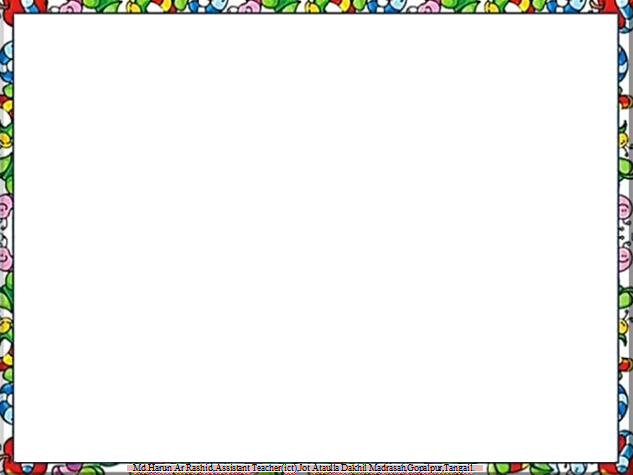 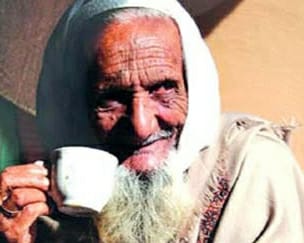 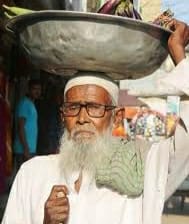 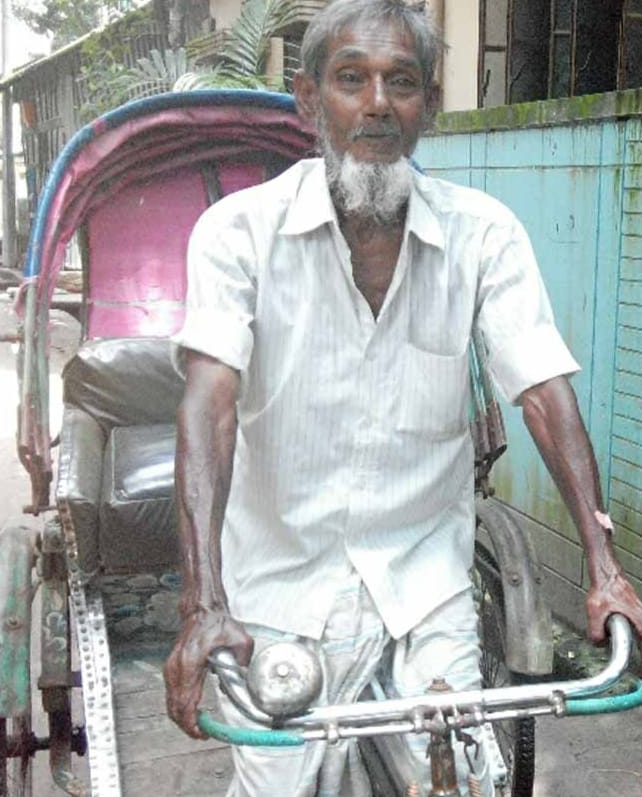 প্রবীণদের অধিকারসমূহঃ প্রবীণদের স্বাধীনতা সংশ্লিষ্ট যেসব অধিকার রয়েছে তাহলো...
**পর্যাপ্ত  খাদ্য,পানীয়,আশ্রয়,পরিধানের বস্ত্র ও স্বাস্থ্য সেবা পাওয়ার অধিকার।
**কাজ করার অথবা অন্য কোনোভাবে আয়-উপার্জন করার অধিকার।
**কখন কোন পর্যায়ে কায়িকশ্রম থেকে অবসর নিবে সে বিষয়ে সিদ্ধান্ত গ্রহণের অধিকার।
**নিজেদের পছন্দ ও খাপ খাইয়ে চলার ক্ষমতা অনুসারে নিরাপদ ও সামঞ্জস্যপূর্ণ  পরিবেশে ...বাস করার অধিকার।
**যথাযোগ্য শিক্ষা ও প্রশিক্ষণ গ্রহণের অধিকার।
**যত দীর্ঘ সময় সম্ভব পরিবারের সাথে বাড়িতে থাকার অধিকার।
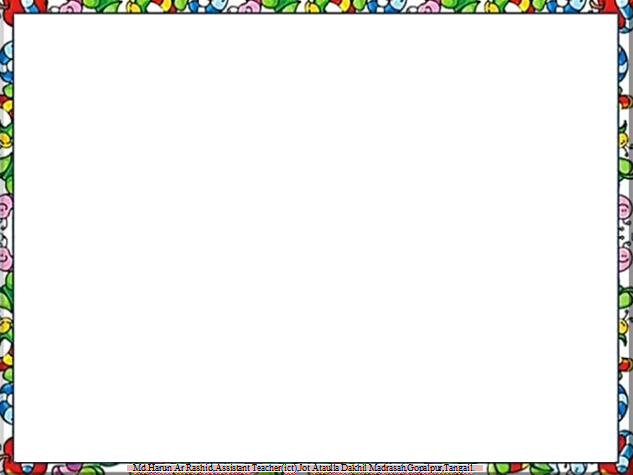 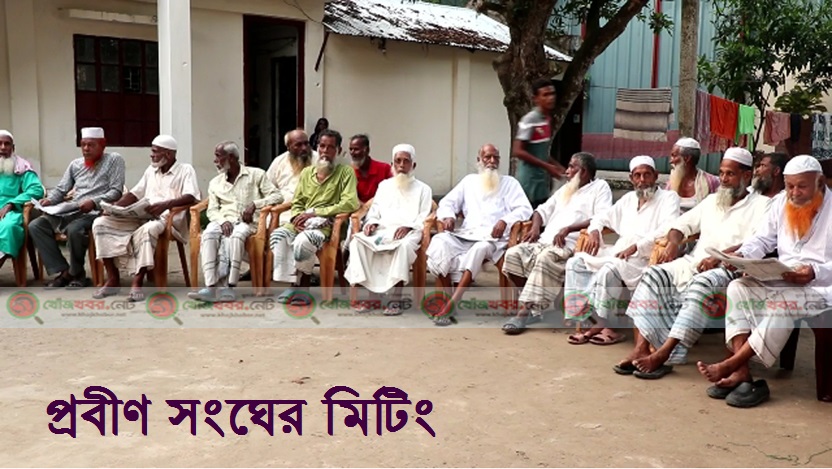 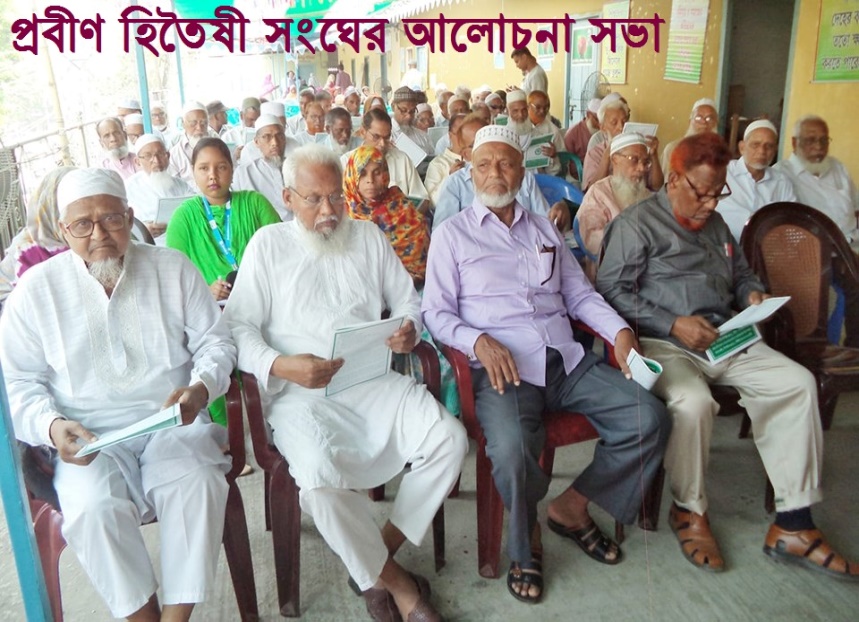 প্রবীণদের অংশগ্রহণ সংশ্লিষ্ট যেসব অধিকার রয়েছে তাহলো.......
**বিভিন্ন নীতি নির্ধারণ ও তা বাস্তবায়নে সক্রিয় অংশগ্রহণের অধিকার।
**স্বাস্থ্য ও সাধ্য অনুযায়ী সমাজ উন্নয়নমূলক কাজে অংশগ্রহণের অধিকার।
**সংগঠন গড়ে তোলা এবং আন্দোলনে অংশগ্রহণের অধিকার।
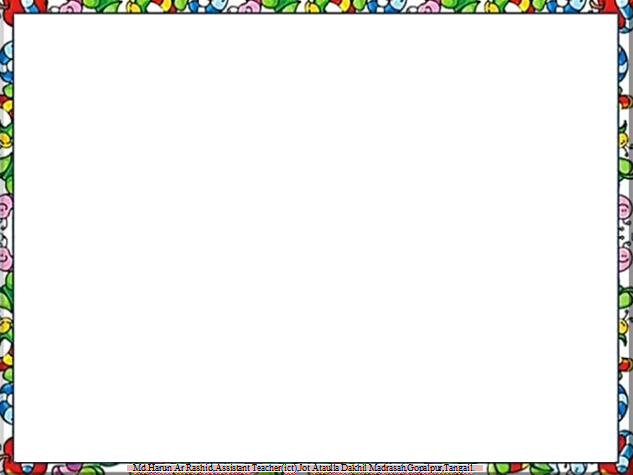 জোড়ায় কাজ
প্রবীণদের অংশগ্রহণ সংশ্লিষ্ট যেসব অধিকার রয়েছে তা খাতায় লিখ।
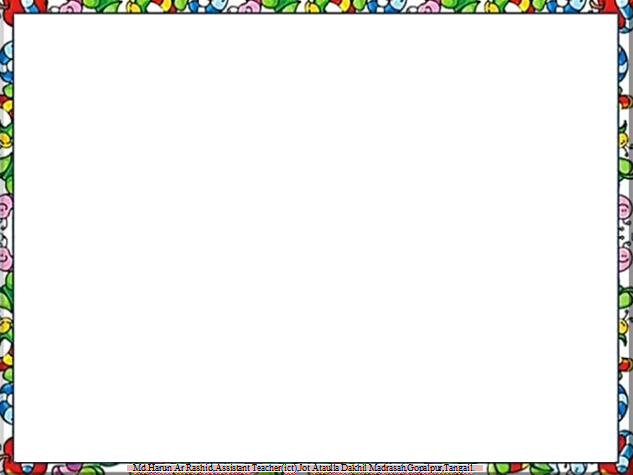 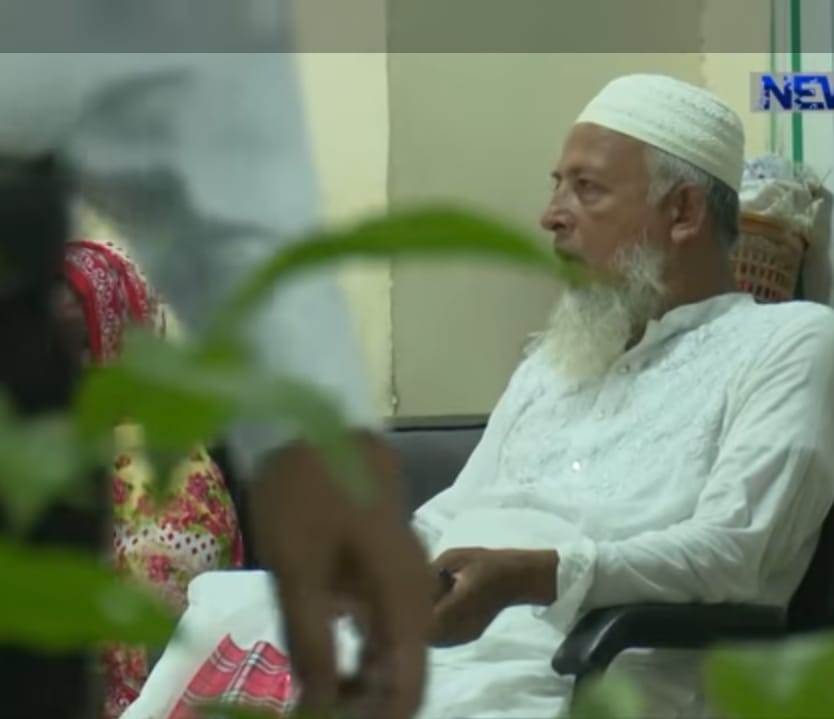 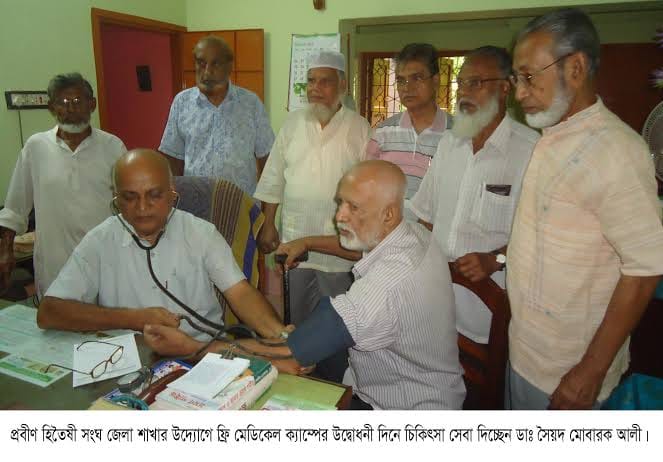 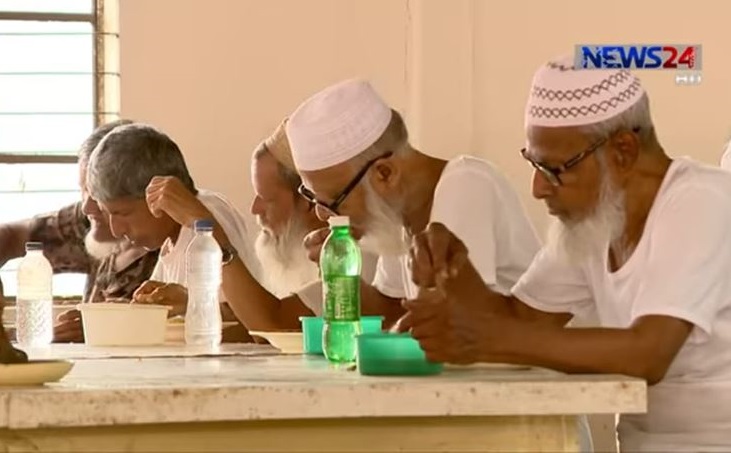 প্রবীণদের পরিচর্যা সংশ্লিষ্ট যেসব অধিকার রয়েছে তাহলো.......
**পরিবার ও সমাজের সেবাযত্ন ও রক্ষাণাবেক্ষণ সুবিধা পাওয়ার অধিকার। 
**দৈহিক,মানসিক ও আবেগীয় ক্ষেত্রে স্বাস্থ্য সেবা পাওয়ার অধিকার।
**নিজস্ব স্বকীয়তা, রক্ষাণাবেক্ষণ ও সেবাযত্ন নিশ্চয়তা বিধানে সামাজিক ও        আইনগত সেবার অধিকার।
**মানবীয় ও নিরাপত্তামূলক পরিবেশে থাকা,পূর্ণবাসন,সামাজিক ও মানসিক আনন্দ প্রকাশ করার অধিকার।
**আশ্রয়,পরিচর্যা বা চিকিৎসা কেন্দ্র থেকে স্বাস্থ্যসেবা ও জীবন মান উন্নয়নে সিদ্ধান্ত গ্রহণের অধিকার।
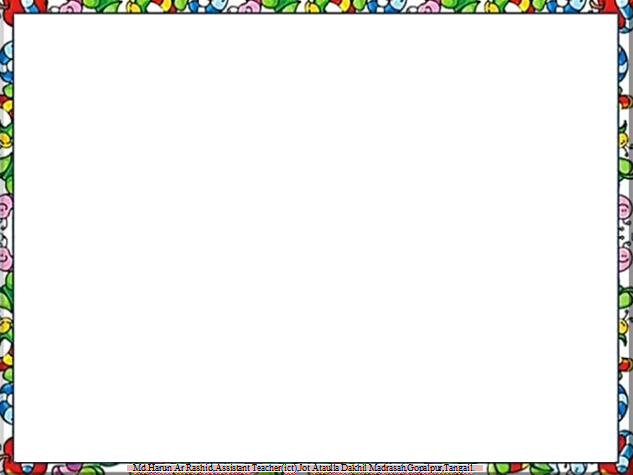 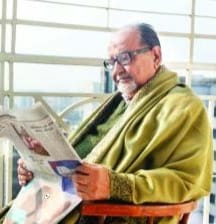 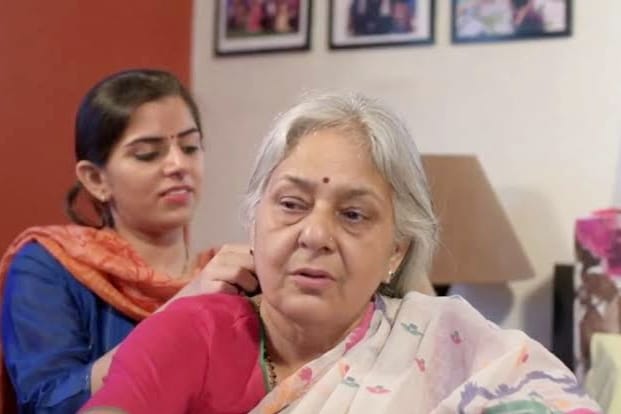 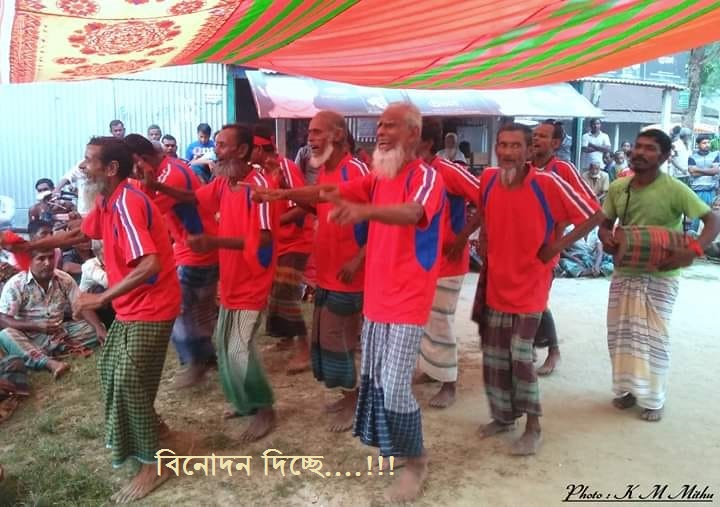 প্রবীণদের মর্যাদা সংশ্লিষ্ট যেসব অধিকার রয়েছে তাহলো.......
**নিজেদের প্রতিভার পূর্ণ বিকাশের সুযোগ সৃষ্টির অধিকার।
**শিক্ষা,সাংস্কৃতিক,আধ্যাত্মিক,চিত্তবিনোদন এবং সম্পত্তি ভোগের অধিকার।
**শারীরিক ও মানসিক নির্যাতন হতে মুক্ত থেকে সুন্দর পরিবেশে বসবাসের অধিকার।
**বয়স,লিঙ্গ,ধর্ম ও জাতিগত সংস্কৃতি অথবা মর্যাদা নির্বিশেষে সুন্দর আচরণ পাওয়ার অধিকার।
**অর্থনৈতিক অবদানের জন্য মূল্য ও মর্যাদা পাওয়ার অধিকার।
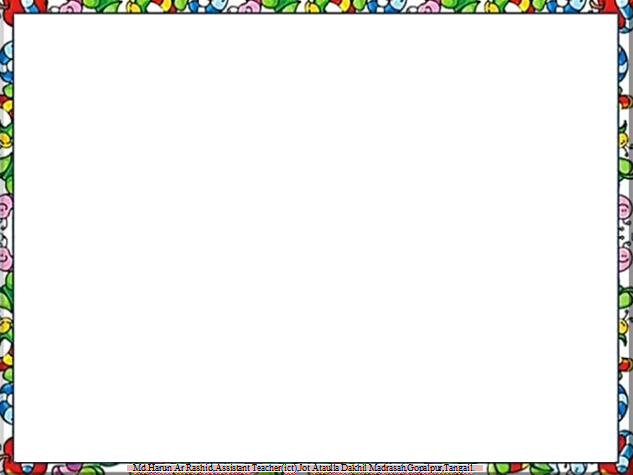 এসো আমরা একটি ভিডিও দেখি...
কিভাবে প্রবীণ ব্যক্তিটি প্রতিভা বিকাশ করে বিনোদন দিচ্ছে-
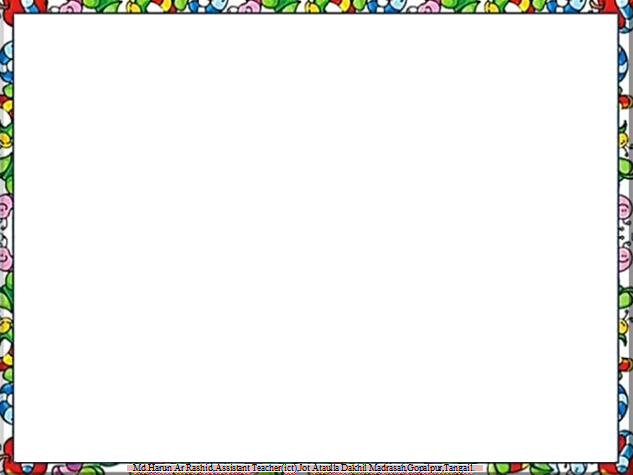 দলীয় কাজ
প্রবীণ কারা? প্রবীণদের কেন সম্মান করা উচিত?
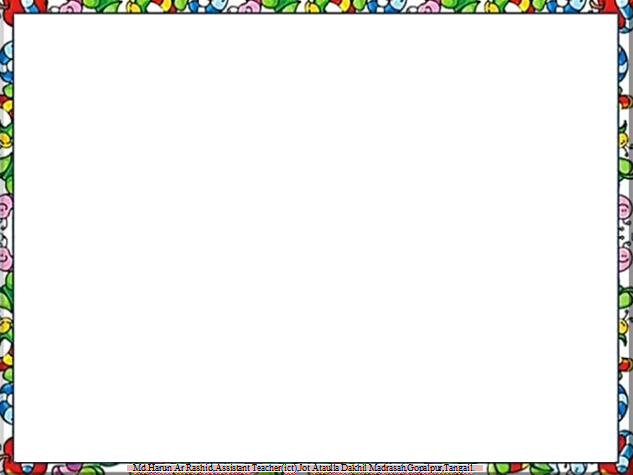 মূল্যায়ন
১। আমাদের দেশে কত বছর বয়সের মানুষকে প্রবীণ বলে গণ্য করা হয়?
(ক) চল্লিশোর্ধ্ব ব্যক্তিকে  	       (খ) পঞ্চাশোর্ধ্ব ব্যক্তিকে
(গ) ষাটোর্ধ্ব ব্যক্তিকে                  (ঘ) সত্তরোর্ধ্ব ব্যক্তিকে
৭। আমাদের দেশে একসময় পরিবারগুলো কেমন ছিল?
(ক) ছোট                               (খ) মাঝারি
(গ) একক                              (ঘ) একান্নবর্তী
২। কারা সরকারি চাকুরির ক্ষেত্রে ৬৭ বছরে অবসর গ্রহণ করেন?
(ক) বিচারপতি                         (খ) পেশাজীবী
(গ) সরকারি আমলা                   (ঘ) বিদ্যালয়ের শিক্ষক
৮। প্রবীণদের স্বাধীনতা সংশ্লিষ্ট যেসব অধিকার রয়েছে তাহলো--
i. পর্যাপ্ত খাদ্য পাওয়ার অধিকার
ii. আশ্রয় পাওয়ার অধিকার
iii. স্বাস্থ্য সেবা পাওয়ার অধিকার
নিচের কোনটি সঠিক?
(ক) i ও ii   (খ) i ও iii   (গ) ii ও iii   (ঘ) i, ii ও iii
৩। কোন সংগঠন প্রবীণ দিবস ঘোষণা করেছে?
(ক) WTO                             (খ) কমনওয়েলথ
(গ) জাতিসংঘ                           (ঘ) বিশ্বব্যাংক
৪। সিনিয়র সিটিজেনরা সমাজে যা পায়--
(ক) তিরস্কার                           (খ) সম্মান ও সুযোগ-সুবিধা
(গ) অবহেলা                            (ঘ) নিন্দাবাদ
নিচের অনুচ্ছেদটি পড় এবং ৯ ও ১০নং প্রশ্নের উত্তর দাও 
হাবিব সাহেবের বয়স ষাটোর্ধ্ব। মাত্র তিন বছর আগে সরকারি চাকরি থেকে অবসর নিয়েছেন। একদিন তিনি স্বনির্ভর ছিলেন। কিন্তু আজ তাকে পরনির্ভরশীল জীবনযাপন করতে হচ্ছে।
৯। বয়সকে বিবেচনায় আনলে হাবিব সাহেব একজন--
(ক) নবীন                              (খ) প্রবীণ
(গ) যুবক                               (ঘ) পরিনত বয়সী
১০। সরকারি চাকরি থেকে অবসর গ্রহণের বয়স বাড়িয়ে হয়েছে-
(ক) ৫৭ বছর                          (খ) ৫৮ বছর
(গ) ৫৯ বছর                           (ঘ) ৬০ বছর
৫। প্রবীণরা কী দিয়ে আমাদের সাহায্য করতে পারে?
(ক) টাকাপয়সা                        (খ) সহায় সম্পদ
(গ) পরিশ্রম                             (ঘ) জ্ঞান ও অভিজ্ঞতা
৬। জাতিসংঘ প্রবীণ জনগোষ্ঠীর অধিকার রক্ষায় যা প্রণয়ন করেছ--
(ক) নীতিমালা                         (খ) প্রবিধান
(গ) অধ্যাদেশ                          (ঘ) পুস্তক
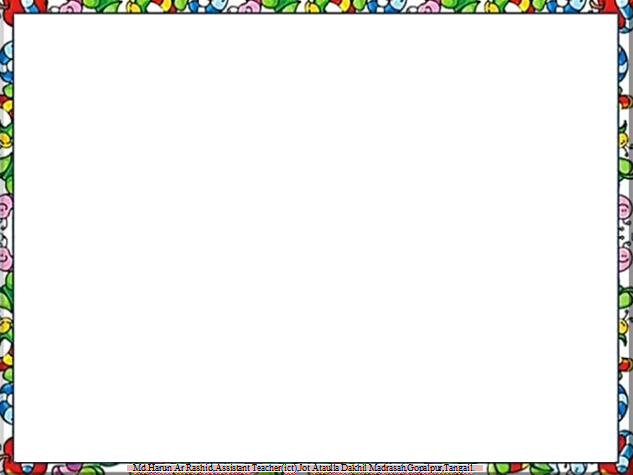 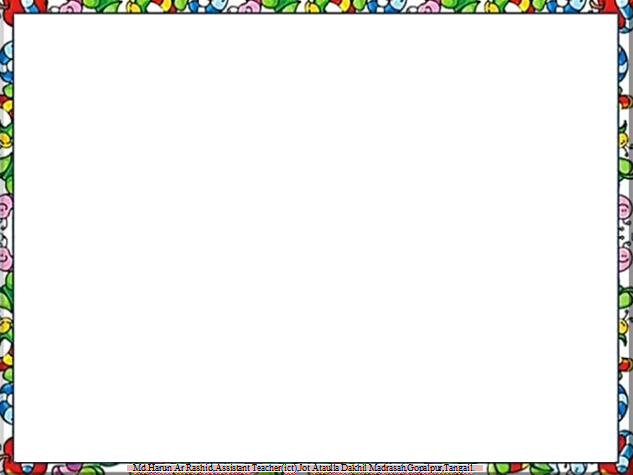 বাড়ির কাজ
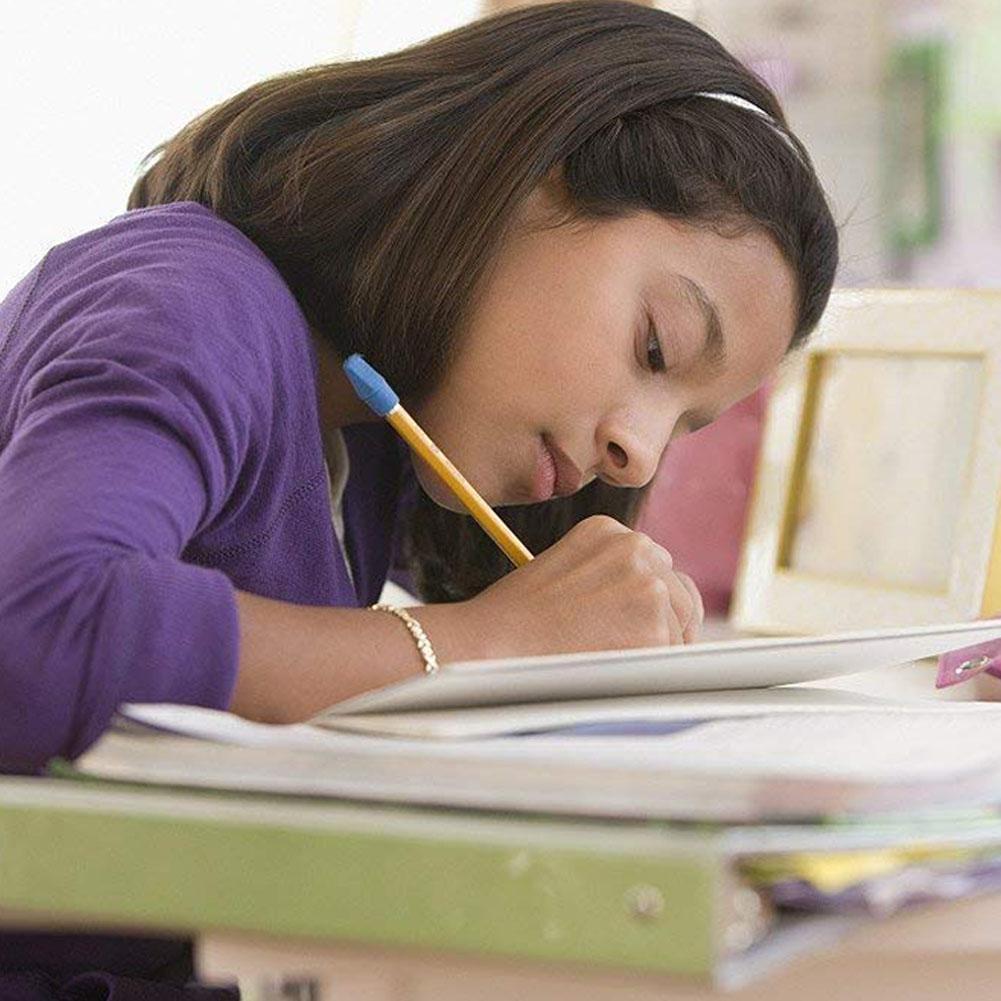 তোমার পরিবার বা আত্মীয়স্বজনদের মধ্যে পরিচর্যা সংশ্লিষ্ট কোন অধিকারগুলো ভোগ করে তা নিজ অভিজ্ঞতার আলোকে চিহ্নিত কর।
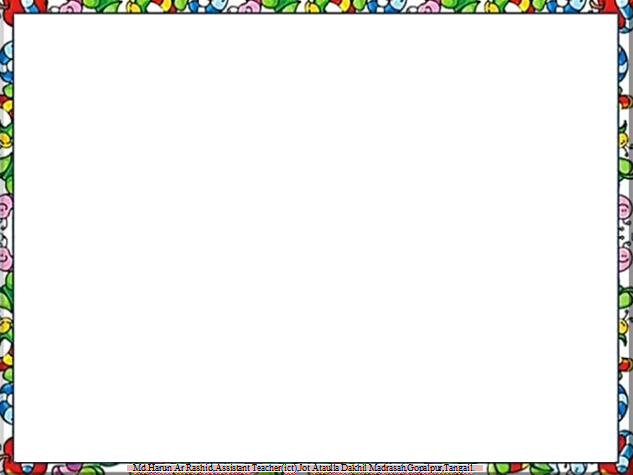 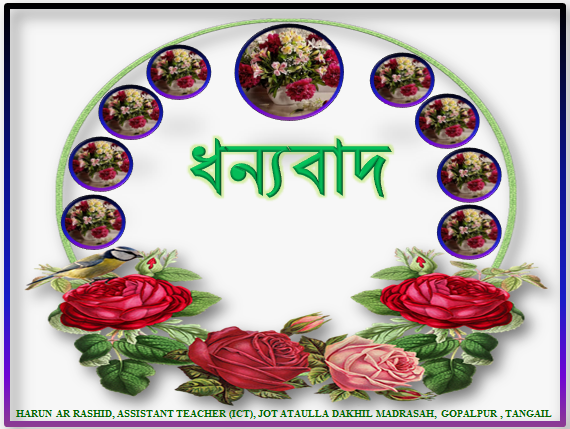